Histology of liver
Introduction
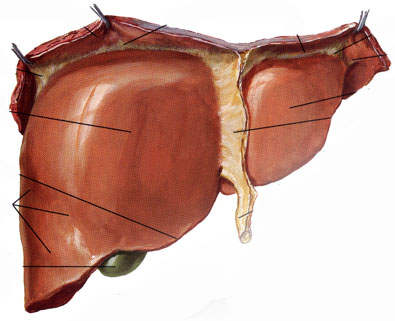 Accessory digestive gland 
Largest gland (1500gm)
Double blood supply
Gross histological organization
Serous coat
A thin connective tissue capsule- Glisson’s capsule
Lobes and lobules
Porta hepatis- portal vein, hepatic artery, bile duct
Pig liver Vs human liver
Connective tissue- partially surrounds liver lobules
Portal triad
Microscopic organization
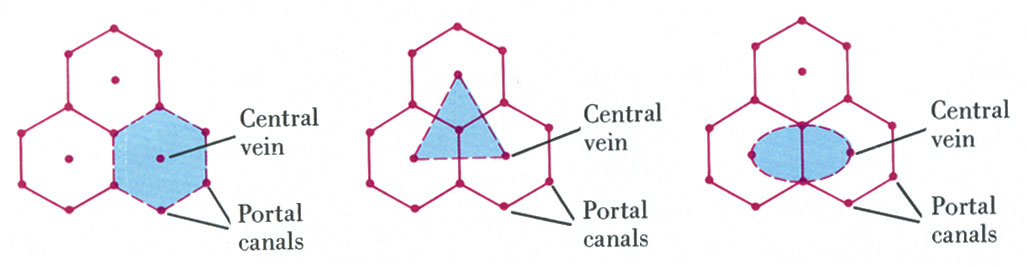 Classical liver lobule
Portal lobule
Liver acinus
Classical liver lobule
Hexagonal mass of liver cells
 Surrounded by interlobular connective tissue septa
Septas – ill defined
At corners- portal triads
In centre- central vein
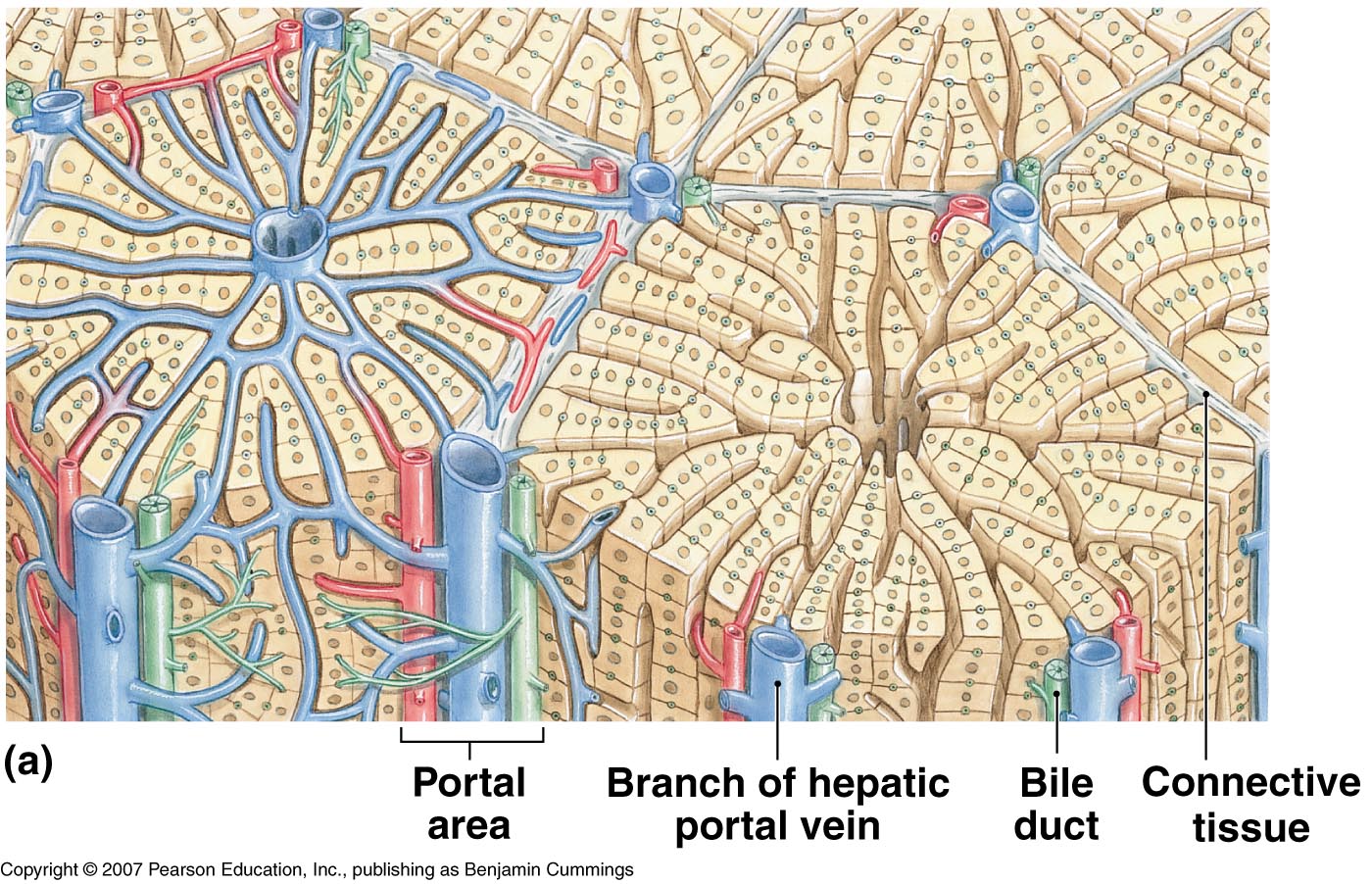 Arrangement of Hepatocytes-
 laminae- one 
   cell thick
Lacunae- 
     sinusoids
Liver
Sinusoids
Wider – 9 – 12µm
 
Blood flow

The lateral branches of the small hepatic artery and portal venules open in sinusoids

Vascular sponge
Lined by
 Fenestrated endothelial cells
Kupffer cells
-   Phagocytosing cells
Perisinusoidal space- 
space of disse
Microvilli
filopodia
Exchange
Ito cells
Space of mall
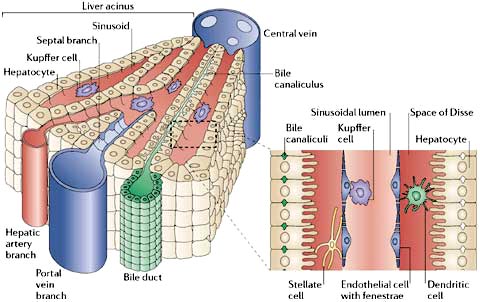 Bile canaliculi-
 minute channels
Walls of canaliculus are formed by plasma membrane.
Canals of herring
hepatocytes
Polyhedral  - 5-12 sides

20 – 30 µm in width

Constitute 80% of liver volume

Cells form hepatic cords, which may branch and anastomose.

Some sides are exposed to sinusoids, other sides show infoldings – bile canaliculi.

Life span about 5 months  and are capable of regeneration.
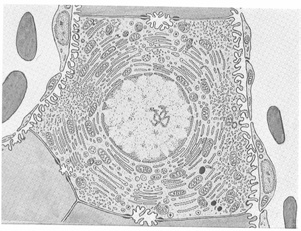 Hepatocyte
Electron microscopic structure
Portal lobule
Triangular area
Nutritional lobule
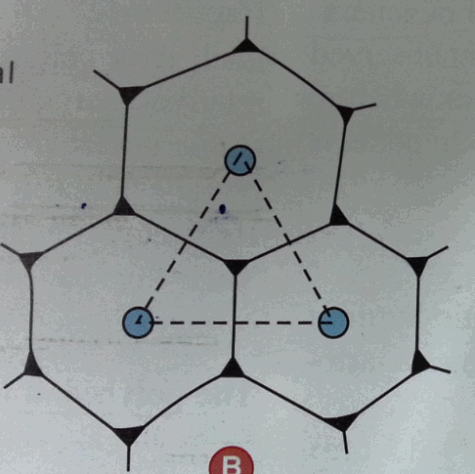 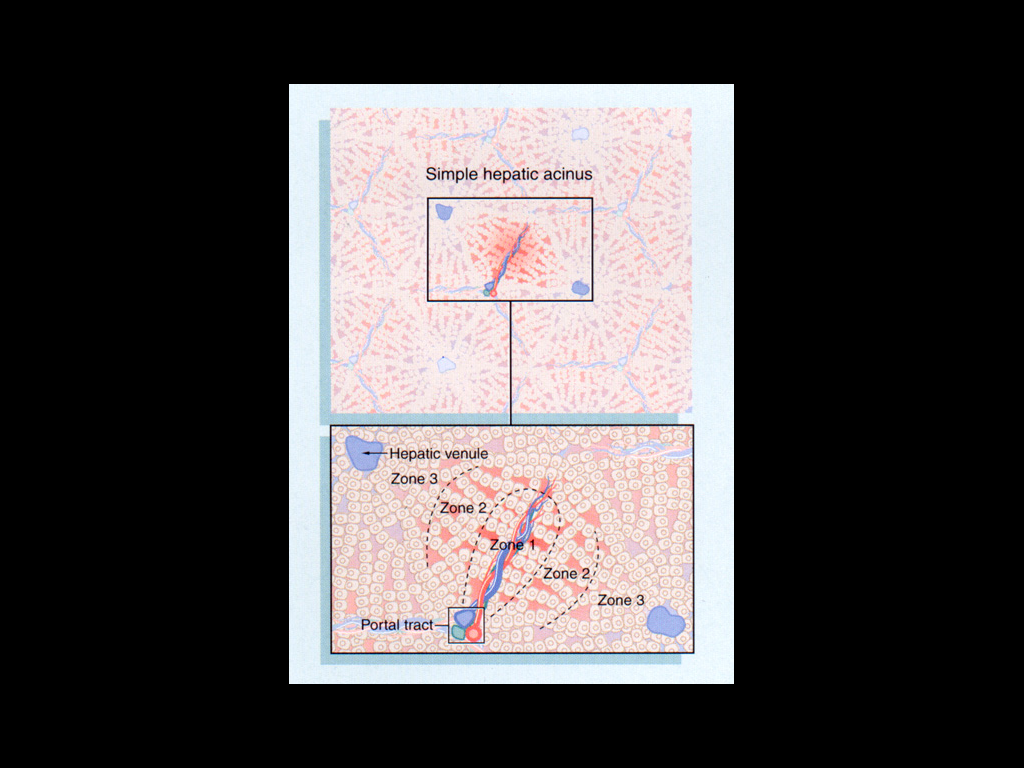 Liver Acinus of Rapaport
Structural and functional unit
Diamond shaped
3 zones
Zone 1- 
Good nutrition
Good oxygenation
Less metabolic waste
Glycogenesis & plasma protein synthesis
Zone 2
Intermediate zone
Zone 3-
Less nutrition
Poor oxygenation
Cytotoxic wastes
Liver - Functions
Processing and storage of food

Bile production & excretion

Synthesis of proteins

Detoxification of lipid soluble drugs

Degradation of hormones

Removal of waste from blood

Storage of vitamins and their Modification
Histology of Pancreas
Introduction
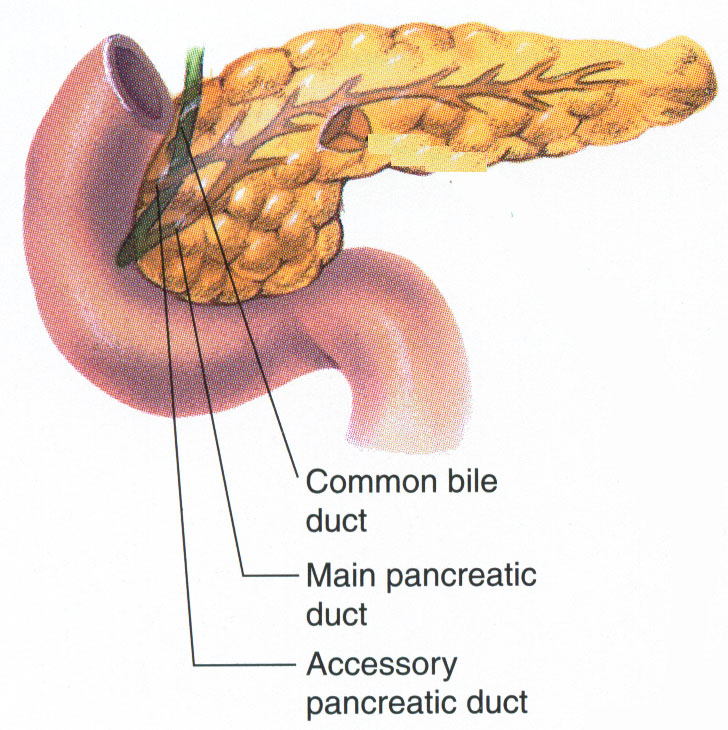 Accessory gland of digestion 
It is a mixed gland : endocrine and exocrine 
The exocrine pancreas secretes pancreatic juice that helps in digestion 
Endocrine pancreas secretes hormones which regulates the metabolism of carbohydrates
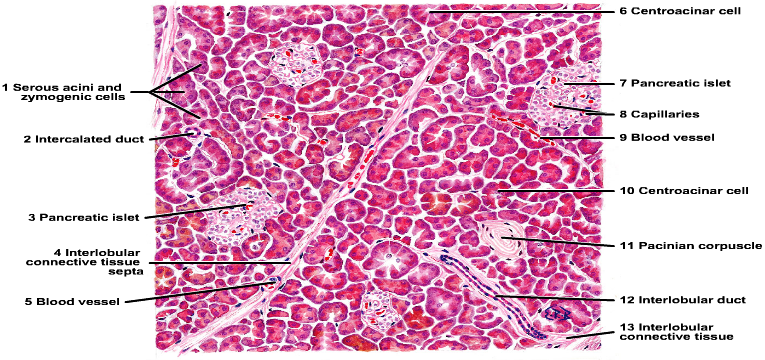 Histology of  Pancreas
Exocrine parts shows similar structure as salivary gland 

Secretory unit is tubuloacinar in shape
 
Endocrine unit are called islets of langerhans
Histology of exocrine pancreas
Pancreas is covered with very thin layer of  capsule
 
Thin Septa arises from it and divides the gland into many lobules 

Lobules are not very distinct
Pancreatic acini
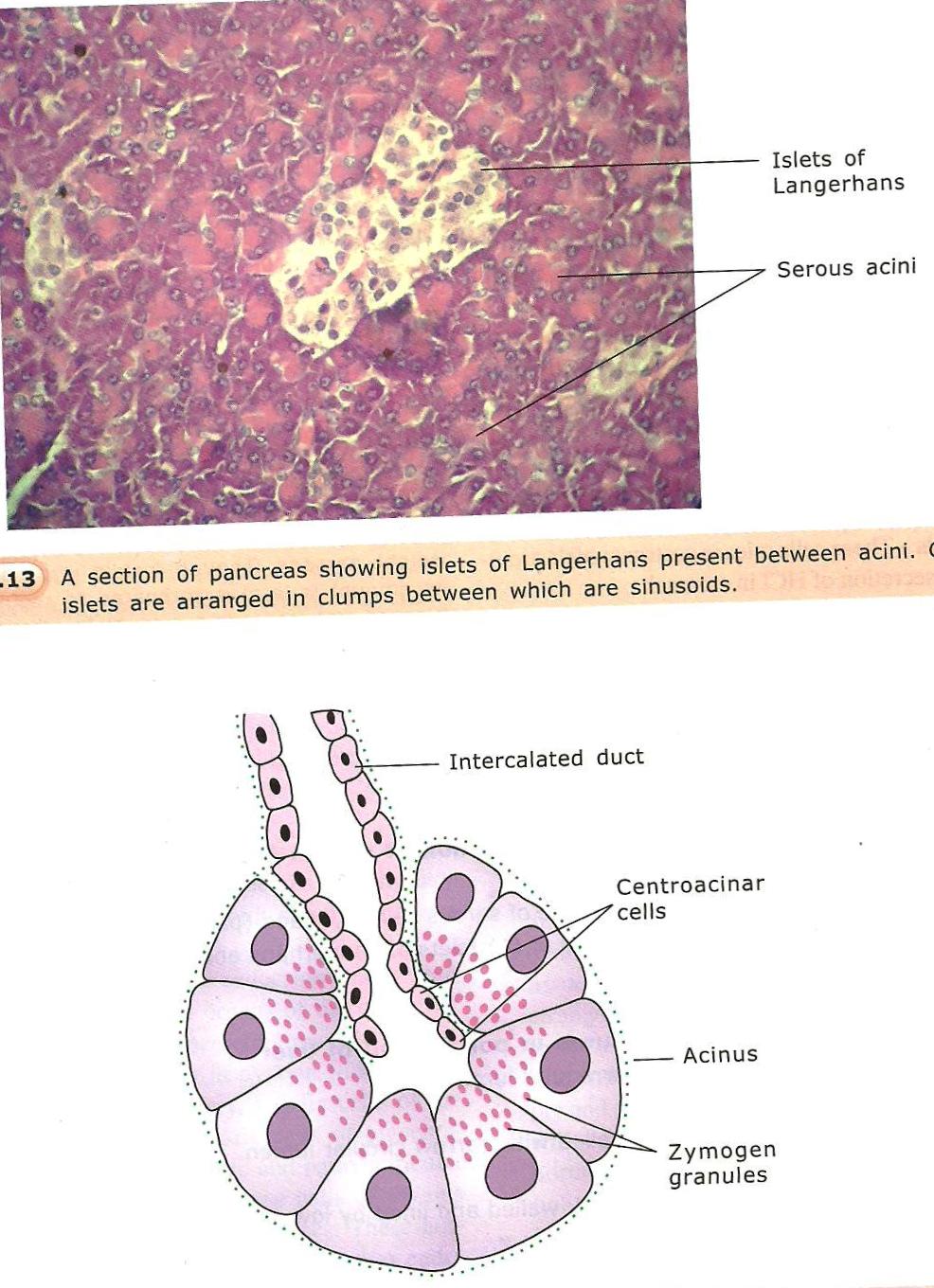 Acini is serous in nature 
Rounded or slightly elongated 
Acini is lined by pyramidal cells and have 
small lumen 
Intercalated duct begins within the acini
Pancreatic Acini
These Secretory granules contains precursors of several digestive enzymes like -
amylase ,
 lipase , 
ribonuclease ,
Trypsinogen , 
Chemotrypsinogen etc.
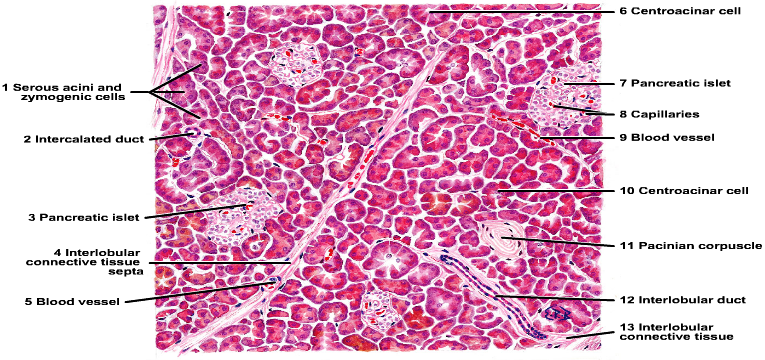 Ducts
Like salivary gland, it has an extensive duct system i.e.,
 Intralobular (intercalated )
Interlobular 
Main ducts
Intralobular duct
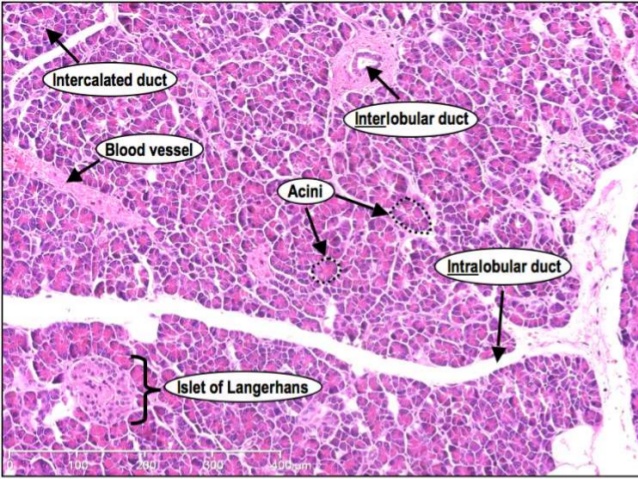 Intralobular ducts are also called intercalated 
Very small in diameter 
Lined by squamous or simple low cuboidal epithelium 
Begins in the acinus
Ends of intercalated ducts are surrounded by the acinus cells 

Acinar lumen shows pale staining cells of intercalated ducts these are called centroacinar cells
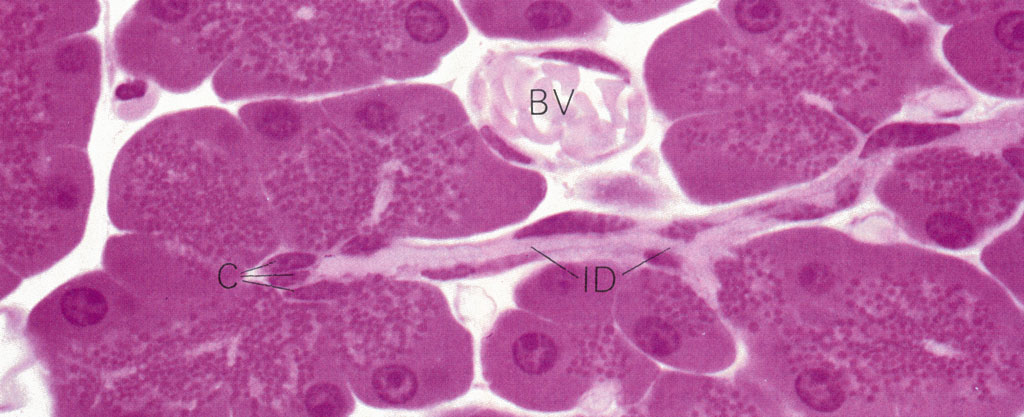 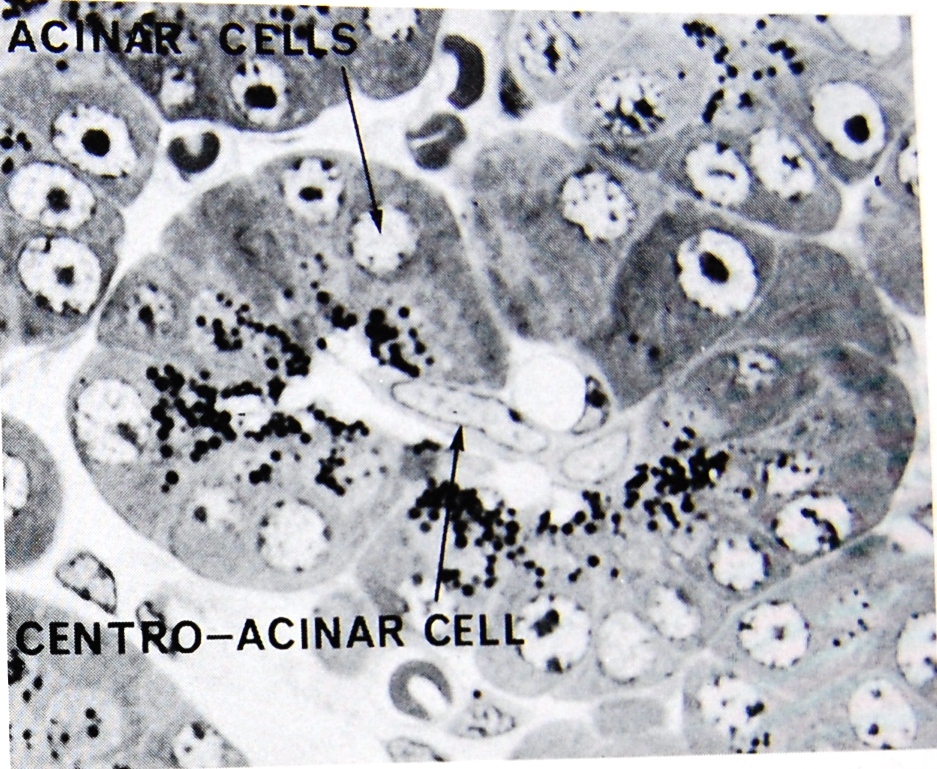 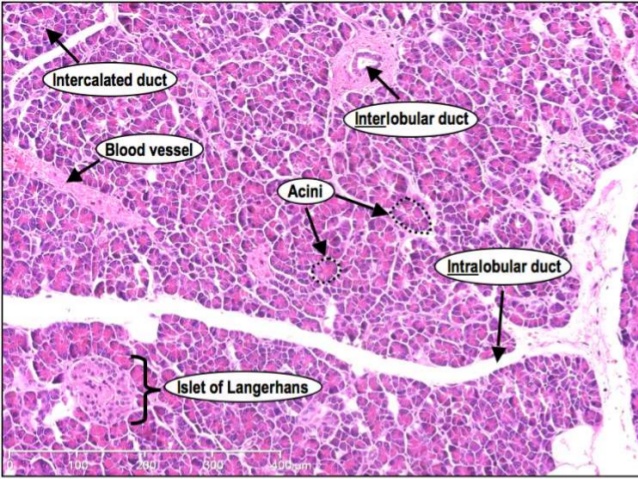 Intercalated duct opens into intralobular collecting ducts which is lined by the cuboidal or low columnar epithelium 

Interlobular duct is lined by simple columnar epithelium 

Main duct is lined by tall columnar cells
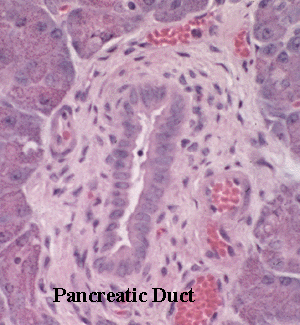 Histology of endocrine part
Endocrine part is in the form of small group of cells (island) scattered among the acini 

They are called as ISLETS OF LANGERHANS
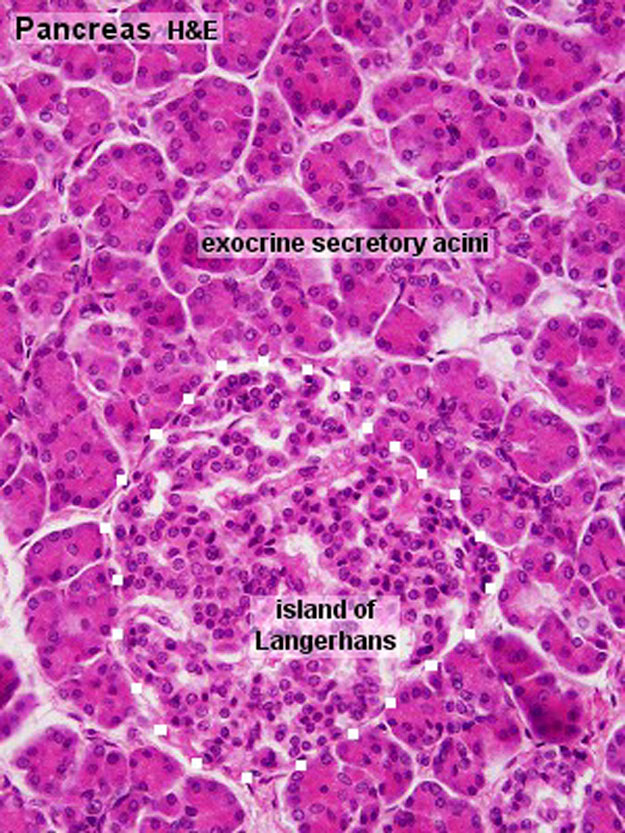 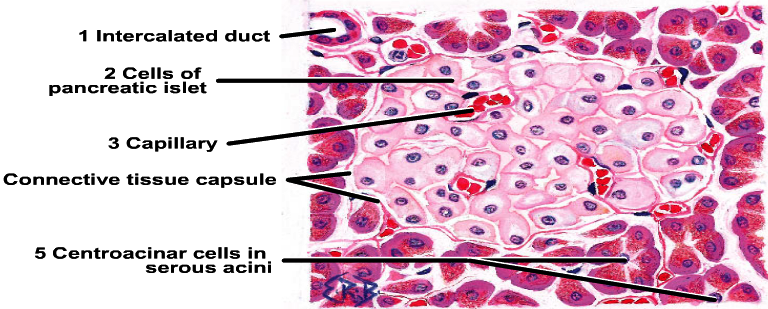 Islets are lightly stained with H&E and can be easily differentiated from acini 

Cells of islets are arranged as anastomosing plates or cords and are permeated by rich network of fenestrated capillaries 

They pour there secretion directly into blood capillaries
Types of cells in islets
Alpha cells 
Beta cells 
Delta cells 
PP cells or F cells 
D-1 cells 
Enterochromaffin cells 
G cells
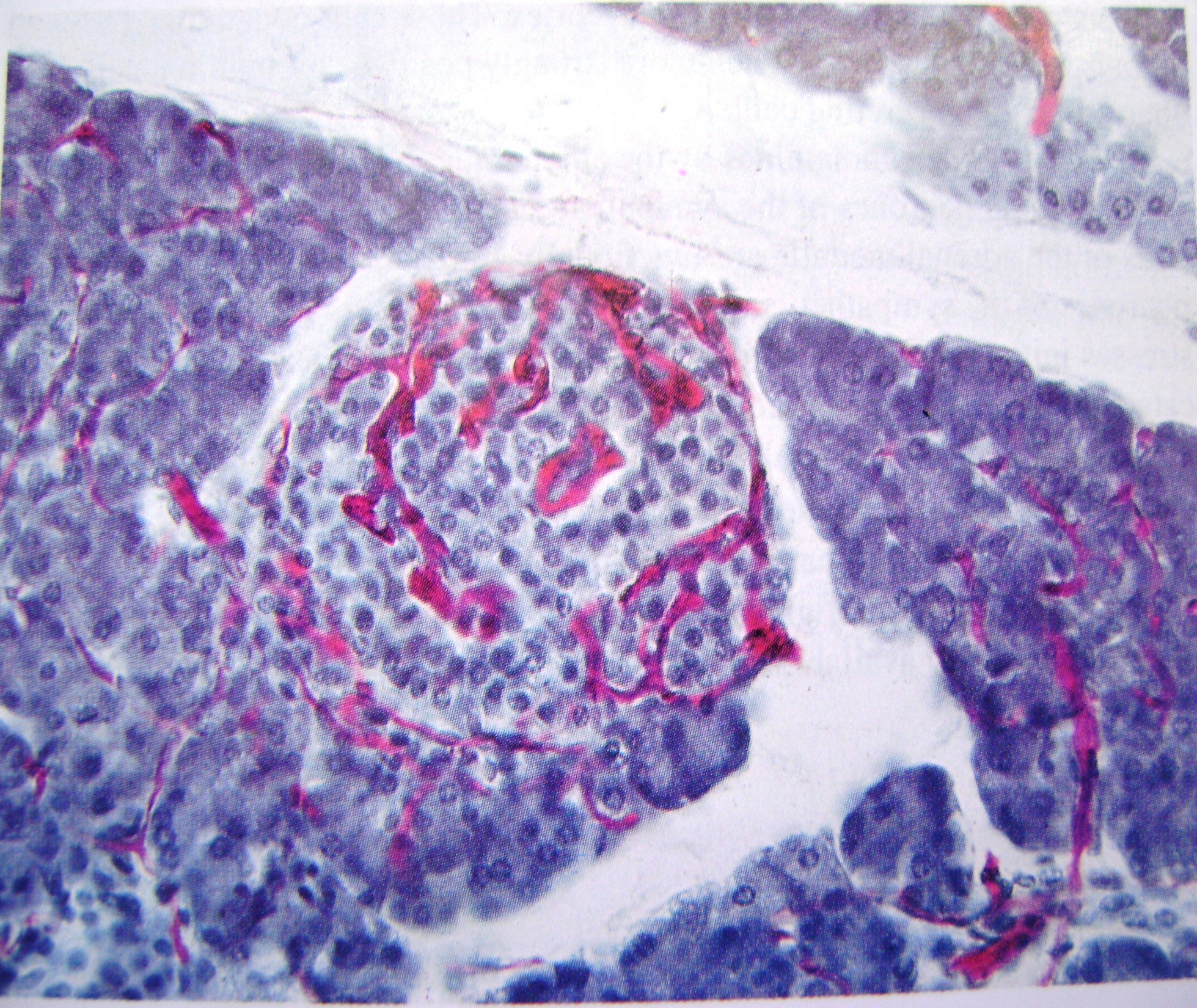 `
Gall bladder
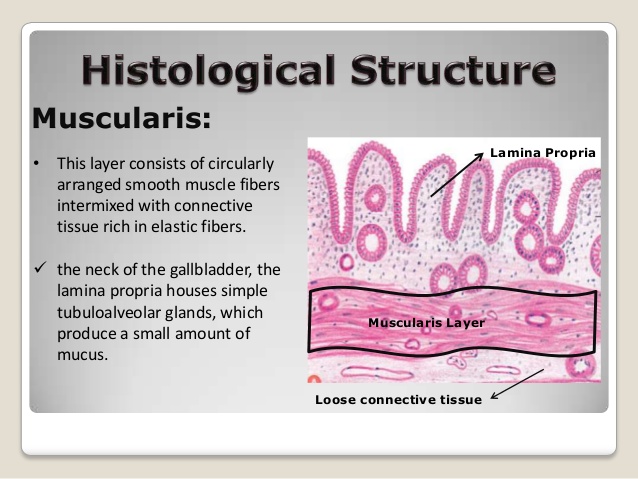 Gall bladder is temporary store house of bile and concentrates it by water re-absorption 
It has following layers :
Mucosa 
Fibro muscular layer 
Serosa
Mucosa
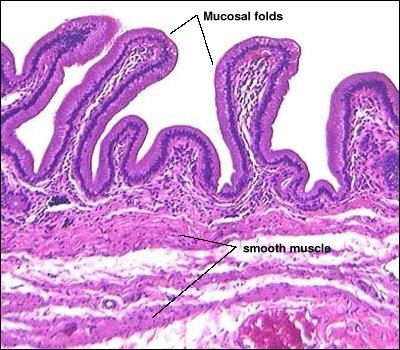 Simple tall columnar epithelium with microvilli.
Mucosa thrown into small folds when empty 
Cells have basally placed ovoid nucleus and faintly stained eosinophilic cytoplasm
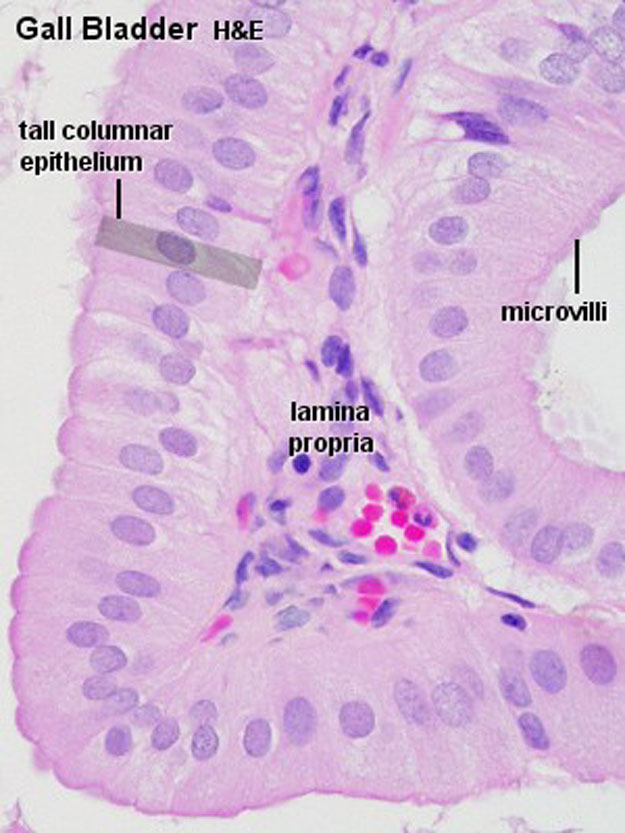 Cells are involved in absorption of water from stored bile 
Lamina propria has loose connective tissue 
Muscularis mucosa absent 
Submucosa absent
Fibro muscular layer
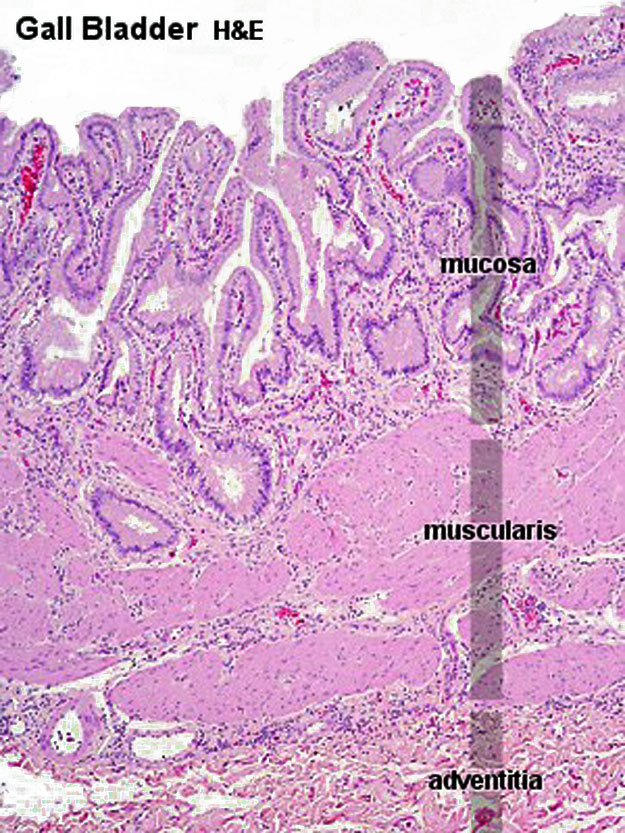 Randomly arranged smooth muscle fibres 
In between muscle fibres are dense connective tissue rich in elastic fibres
Serosa / adventitia
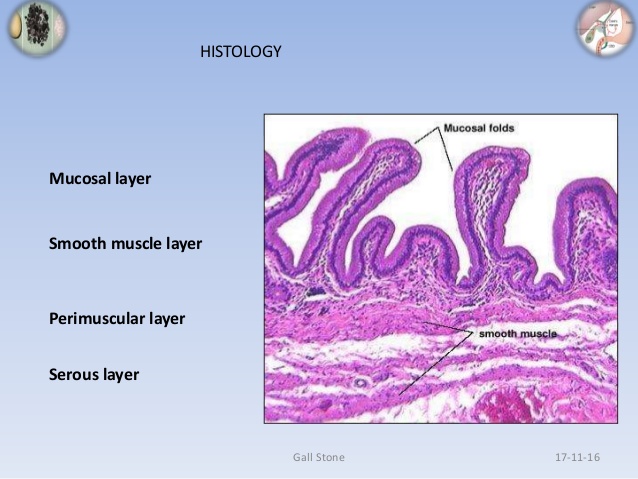 Layer of dense connective tissue with blood vessels , nerve , lymphatics 
Inferior surface is covered by serosa rest by adventitia
Histology of liver…….continued
Portal lobule
Triangular area
Nutritional lobule
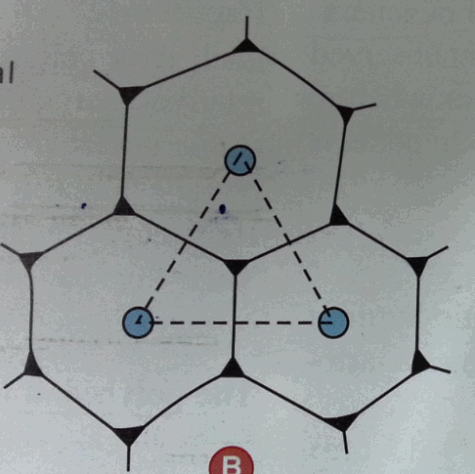 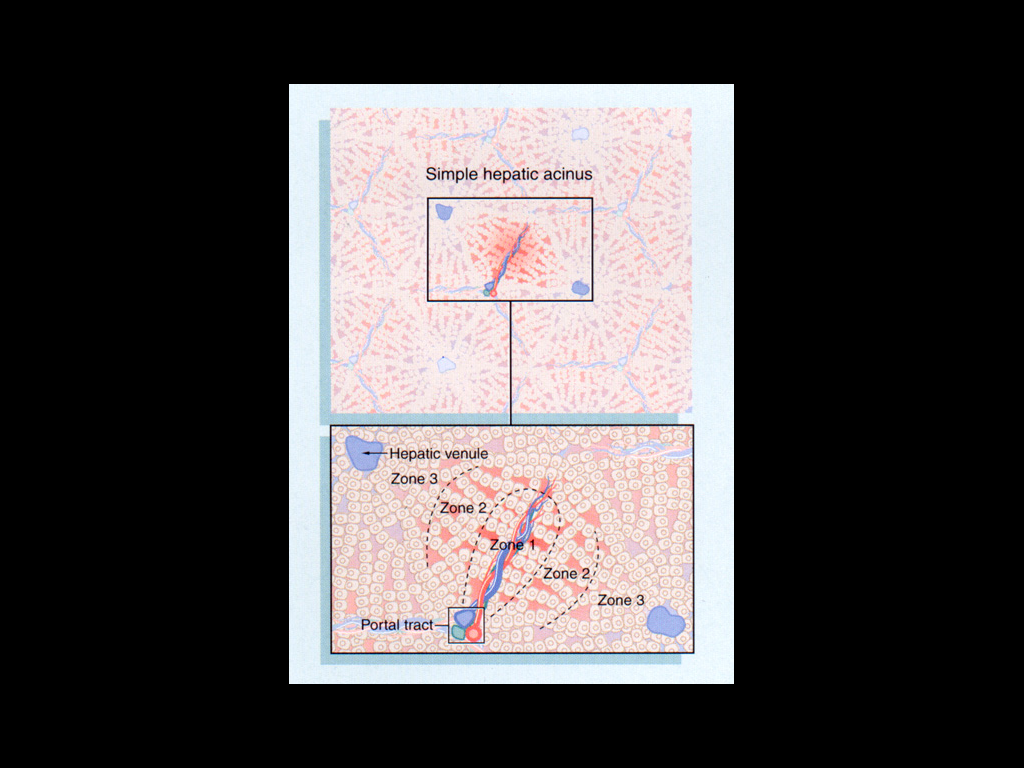 Liver Acinus of Rapaport
Structural and functional unit
Diamond shaped
3 zones
Zone 1- 
Good nutrition
Good oxygenation
Less metabolic waste
Glycogenesis & plasma protein synthesis
Zone 2
Intermediate zone
Zone 3-
Less nutrition
Poor oxygenation
Cytotoxic wastes
Liver - Functions
Processing and storage of food

Bile production & excretion

Synthesis of proteins

Detoxification of lipid soluble drugs

Degradation of hormones

Removal of waste from blood

Storage of vitamins and their Modification